EXPORTS AND IMPORTS OF GOODS AND SERVICES
Buyung Airlangga
Transaction with Abroad
Goods and Services (included in the estimation of GDP expenditure)
Income (Flow of factor services; Payment of production factors ownership which is used by foreign parties among others, as labor income, investment income and the rent of natural resources)
Capital 
Financial Instrument
2
Transaction with Abroad (contd.)
Export – flow of goods and services from resident unit to non-resident unit
Import – flow of goods and services from non-resident unit to resident unit
3
Transaction with Abroad (contd.)
Classification used in goods transaction:
Harmonized System (Developed by World Custom Organization)
Standard International Trade Classification (SITC)
Recorded when there is a change of ownership, in practice when recorded in:
Customs (across geographical boundaries)
Purchasing by non-resident unit in an economic territory
4
Transaction with Abroad (contd.)
Export
Goods are recorded  f.o.b. (free on board, except value of insurance and transportation) during change of ownership or when the goods cross national boundaries
Trade of non-factor services includes supply of services for non resident unit
Transportation, insurance, hotel and restaurant, etc.
Data from goods transaction which is recorded from customs manifest  and institutions that buy from domestic (embassies and non-resident institutions)
5
Transaction with Abroad (contd.)
Export (Contd.)
Export of services includes non-factor services export and purchases by non-resident of resident institutional
Data on Exports of services collected from survey or bank transaction records. Purchases by foreign purchaser in domestic region recorded as traveling in BOP
Export might be recorded underestimate because of undervaluation problem, smuggling, miss declaration of goods, miss coverage, and unrecorded other transaction (i.e., e-commerce)
6
Transaction with Abroad (contd.)
Import
Includes non-factor services and imports of goods
Goods are recorded  c.i.f. (cost, insurance and freight) at national boundaries; but national account adjusted insurance and freight item and move them  into  the services so that assessment becomes f.o.b.
Import of goods which is purchased by residents during trips abroad are recorded as services related to travel
7
Transaction with Abroad (contd.)
Import (Contd.)
Imports of goods and services are exclude contraband/illegal goods, undervaluation, online transaction, unrecorded transaction, and payment outside the banking system.
Other service transactions are difficult  to quantify, such as communication, computer services (i.e. software development ) and online transaction.
8
Transaction with Abroad (contd.)
Some exceptions in the transaction of goods and services with Abroad:

Transaction by non-resident unit with abroad
Mutations product samples, goods for exhibition, goods for repair and for lease 
Movement of goods owned by residents who return from abroad
9
Transaction with Abroad (contd.)
Some exceptions in the transaction of goods and services with Abroad:

Factor services (Labor, source of capital, etc.)
Goods leased or rented
10
Standard International Trade Classification (SITC)
0 – Foods and Live Animals 
 1 – Beverages and tobacco 
 2 – Raw materials, inedible except fuels
 3 – Mineral fuels, lubricants and related materials
 4 – Oils, fats and waxes of animal and plant
 5 – Chemicals and related products
11
Standard International Trade Classification (SITC)  (Contd.)
6 –  Manufactured goods classified mainly by material type  
 7 –  Machinery and transport equipment
 8 –  Component manufacturing yields
 9 –  Commodities and transactions not included in any group of SITC
 I –  Monetary Currency
 II – Gold coins and coin currency
12
Valuation and Time of Recording of exports and imports of goods
Time of recording 
Principally – recorded when there is a change of ownership
Practically – change of ownership considered occurred while carrying the transaction in the books
Might not in line with the stage of the transaction process
Valuation
Export and Import of goods valued f.o.b. at borders of the exporting country :
Basic price
Added with transportation and distribution cost to the state boundary including loading cost to the ship
Added with any taxes less subsidies goods of export
13
Exports and Imports of Services
Export of services – all of services supplied by resident for non-resident
Import of services – all of services supplied by non-resident for resident
Types of Services :
Transportation
Tourism 
Other services – Construction, Business Services, Finance Services, Insurance, etc.
EXPORT-IMPORT OF GOODS AND SERVICES
For a while, the value of exports and imports do not count each one, but still incorporated into net exports;
Before the available representative data on import-export, import-export value is calculated from the total value of GDP and total use of other components (balancing).
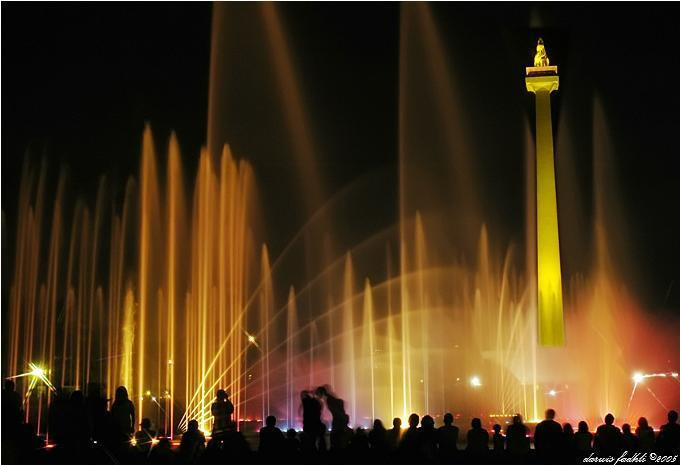 Thank you